Как помочь ребенку в выполнении домашних заданий
Академия родительских наук
Вспомните свою первую учительницу. 
Как её звали, чем она Вам запомнилась?
Назовите  свои самые любимые предметы в начальной школе.
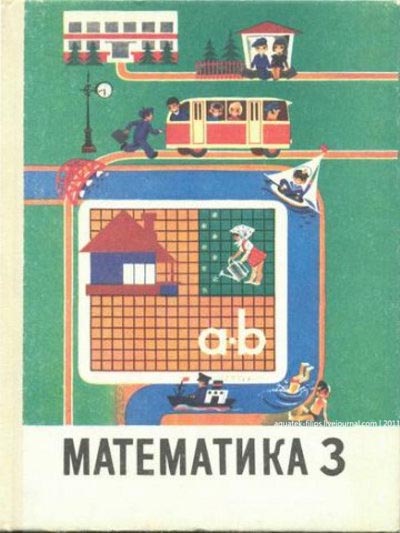 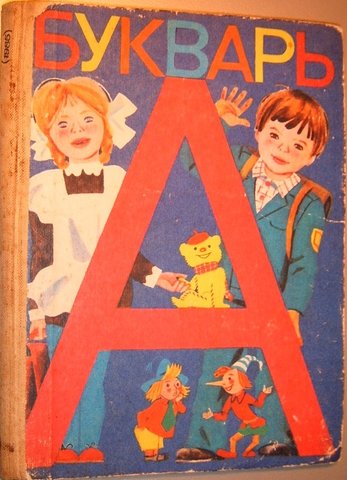 Вспомните, как ваши родители помогали Вам с домашними заданиями.
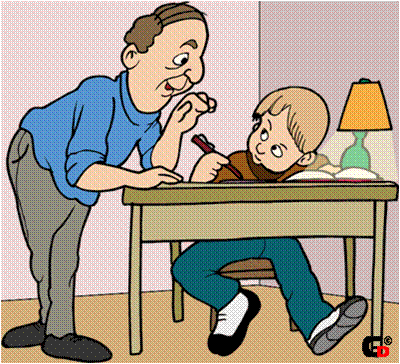 Как Вы считаете, нужны ли в начальной школе домашние задания?
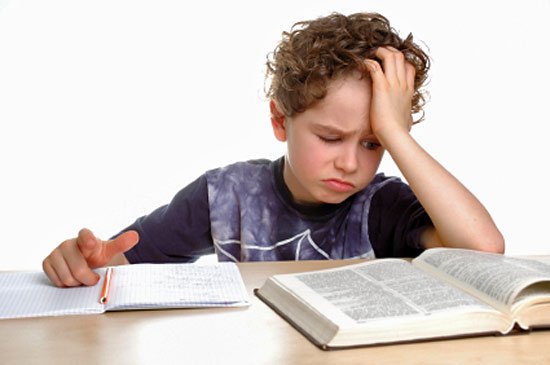 Школьные годы -  чудесные? Почему?
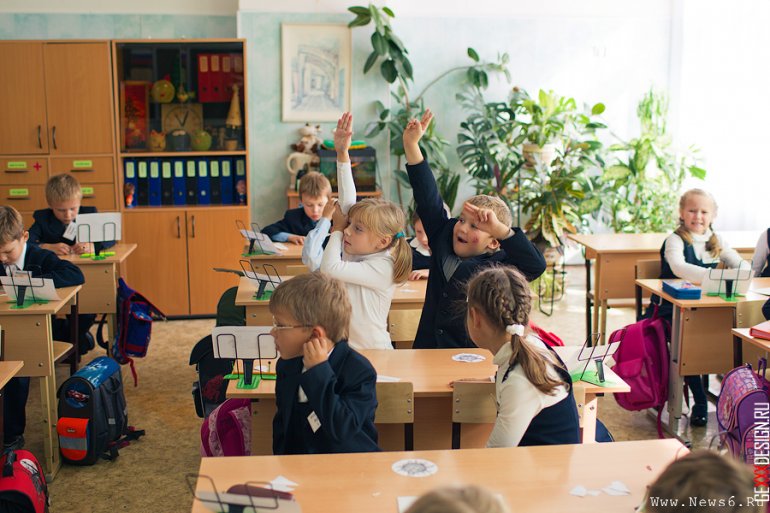 Первая строка — тема синквейна, заключает в себе одно слово 
Вторая строка — два слова (чаще всего прилагательные или причастия)
Третья строка — образована тремя глаголами или деепричастиями, описывающими характерные действия объекта.
Четвертая строка — фраза из четырёх слов, выражающая личное отношение автора к описываемому предмету или объекту.
Пятая строка — одно слово-резюме, характеризующее суть предмета или объекта.
Жизнь.
Активная, бурная.
Воспитывает, развивает, учит.
Дает возможность реализовать себя.
Искусство.